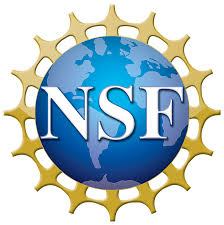 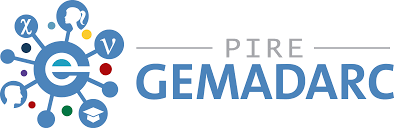 Search for Dark Photons Utilizing Advanced Germanium Detectors
                 
                           
                       
                        Sanjay Bhattarai , Dongming Mei

                      UNIVERSITY OF SOUTH DAKOTA
This work is done under the collaboration PIRE-GEMADARC. It was sponsored by NSF OISE-1743790
1
Motivations
Research and development of advanced germanium detector with low energy threshold for low mass dark photon detection.
Utilizing home-grown crystals at USD to develop new Ge detectors with internal charge amplification  
Use a low-energy threshold to optimize the number of events.
2
Introduction
FIGURE: Example of a one-loop diagram that could create a kinetic mixing. In this case, the massive particle M has both electromagnetic and dark charge.
3
Detection
Sources and Characteristics:
Astrophysical sources: Sun is the main source. Dark Halo is another source. 
Difference in flux between dark halo and solar sources.
Abundance in flux from the Sun.
We propose the direct detection technique using advanced HPGe detectors with internal charge amplification.
4
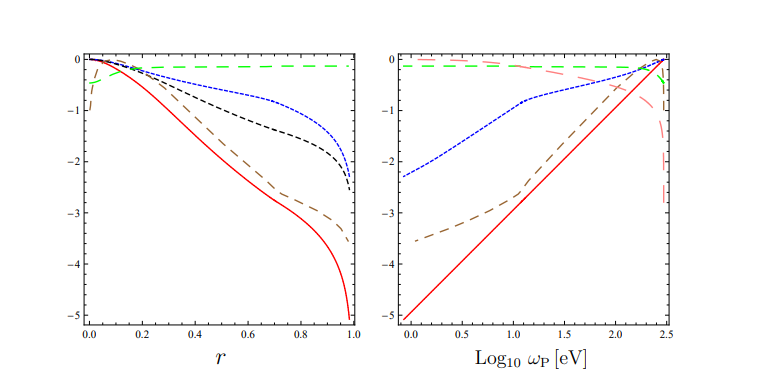 Solar Dark Photons Flux
Radial cordinate inside sun
Temperature
Ref:  J. Redondo, J. Cosmol. Astropart. Phys. 07 (2008) 008
5
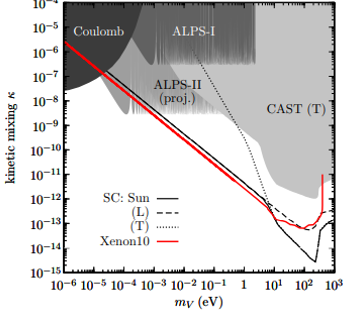 Ref: H. An, M. Pospelov, and J. Pradler, Phys. Lett. B 725, 190 (2013)
6
Event rate
Ref:  B. L. Henke, E. M. Gullikson and J. C. Davis, Atom. Data Nucl. Data Tabl. 54, no. 2, 181 (1993).
7
Phonon impurity interaction
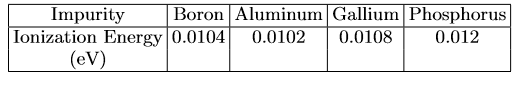 Phonons with energy 0.037eV and 0.026eV can ionize or excite impurities to produce charge carriers.(ionization energy of impurities~0.01eV)
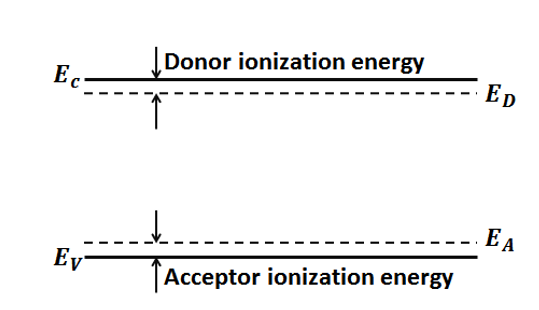 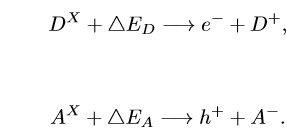 At low temperatures (~4k), impurities freezes to neutral impurities ,scattering of phonons is dominated by these neutral impurities
8
D.-M. Mei, G.-J. Wang, H. Mei, G. Yang, J. Liu, M. Wag-ner, R. Panth, K. Kooi, Y.-Y. Yang, and W.-Z. Wei, TheEuropean Physical Journal C78, 187 (2018).
Proposed detector
1. Anode strips
2. Cathode
3. Guard electrodes
A. S. Starostin and A. G. Beda, Phys. Atom. Nucl. 63 (2000) 1297-1300, arXiv:hepex/0002063v1.
9
Ionization probability
10
Absorption probability of phonon
11
Number of charge carriers
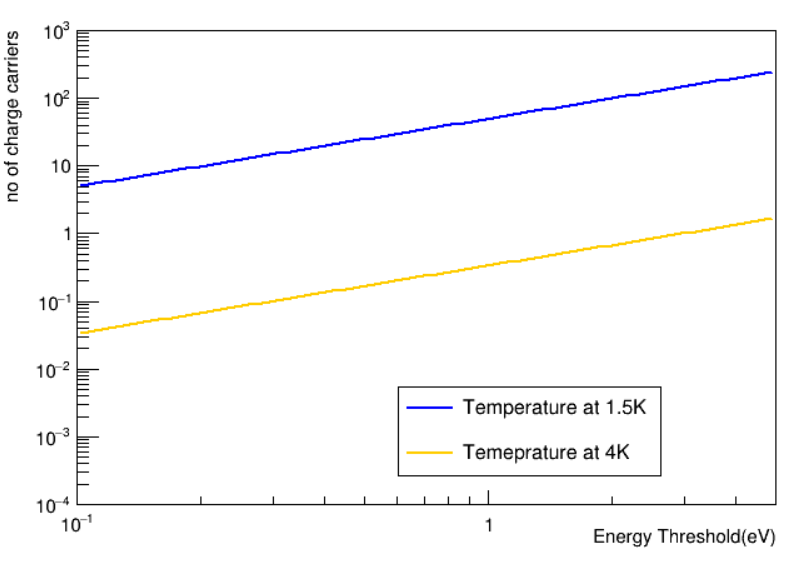 12
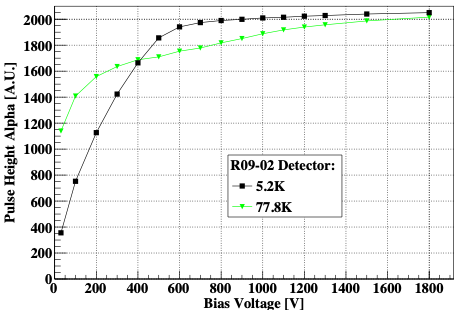 HPGe detector at low temperature
At high electric field and low temperature we can achieve internal charge amplification

At low temperature , detector not required to deplete
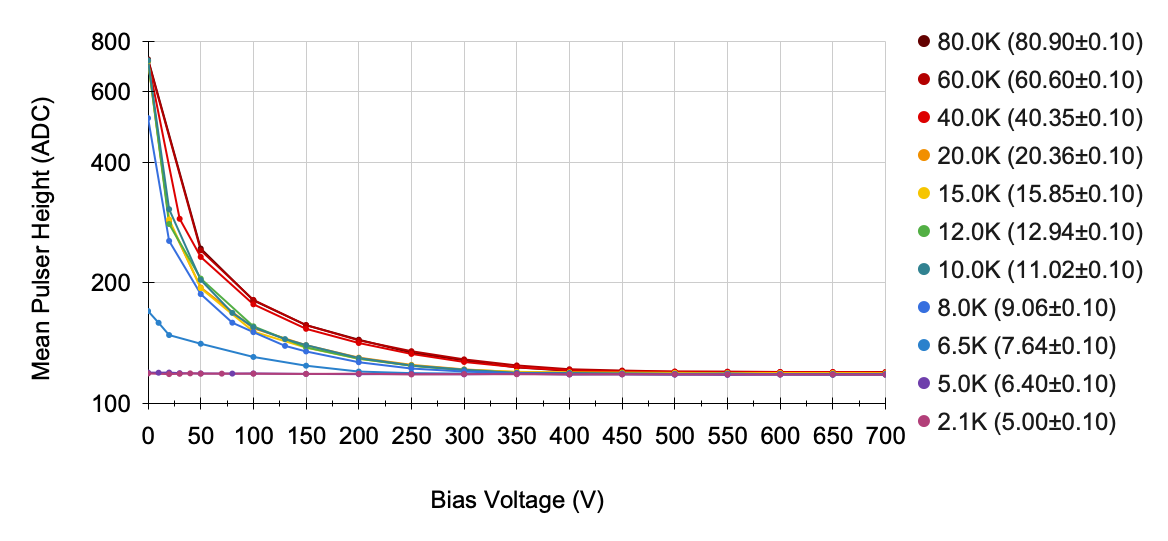 13
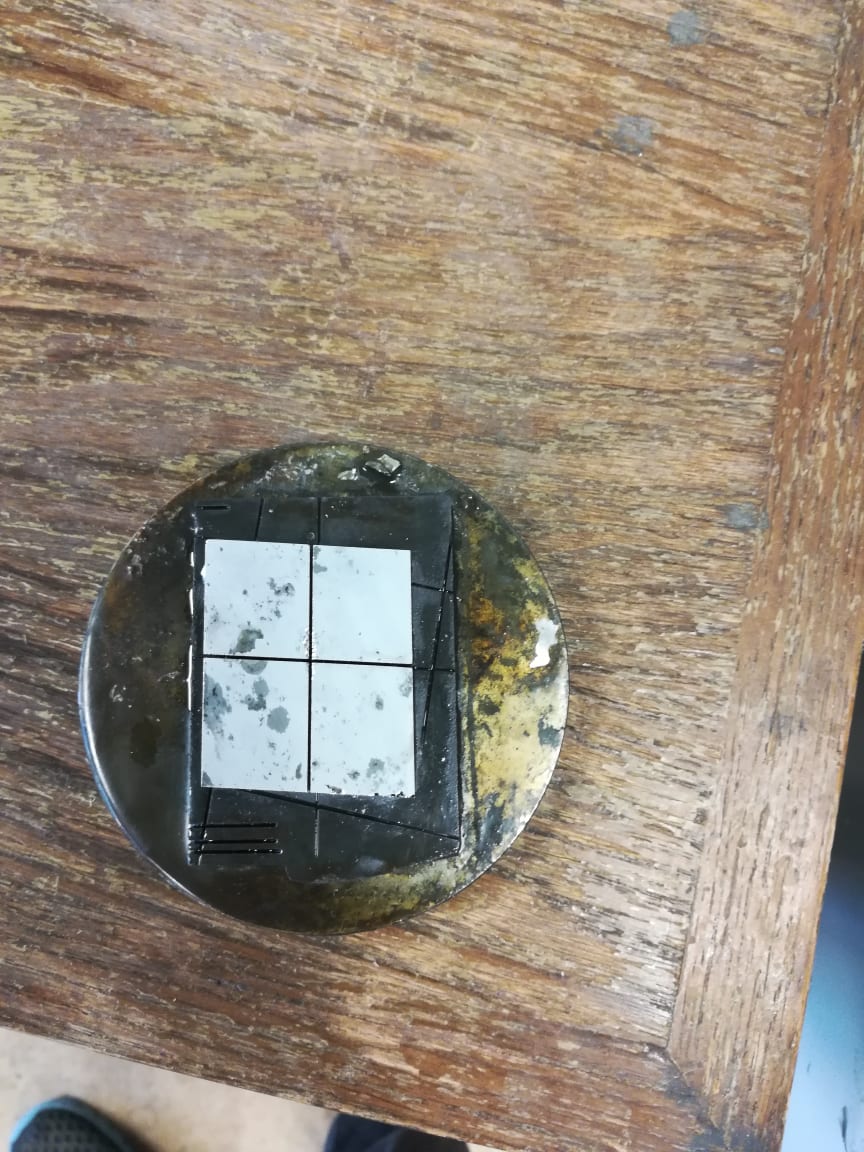 Future Work
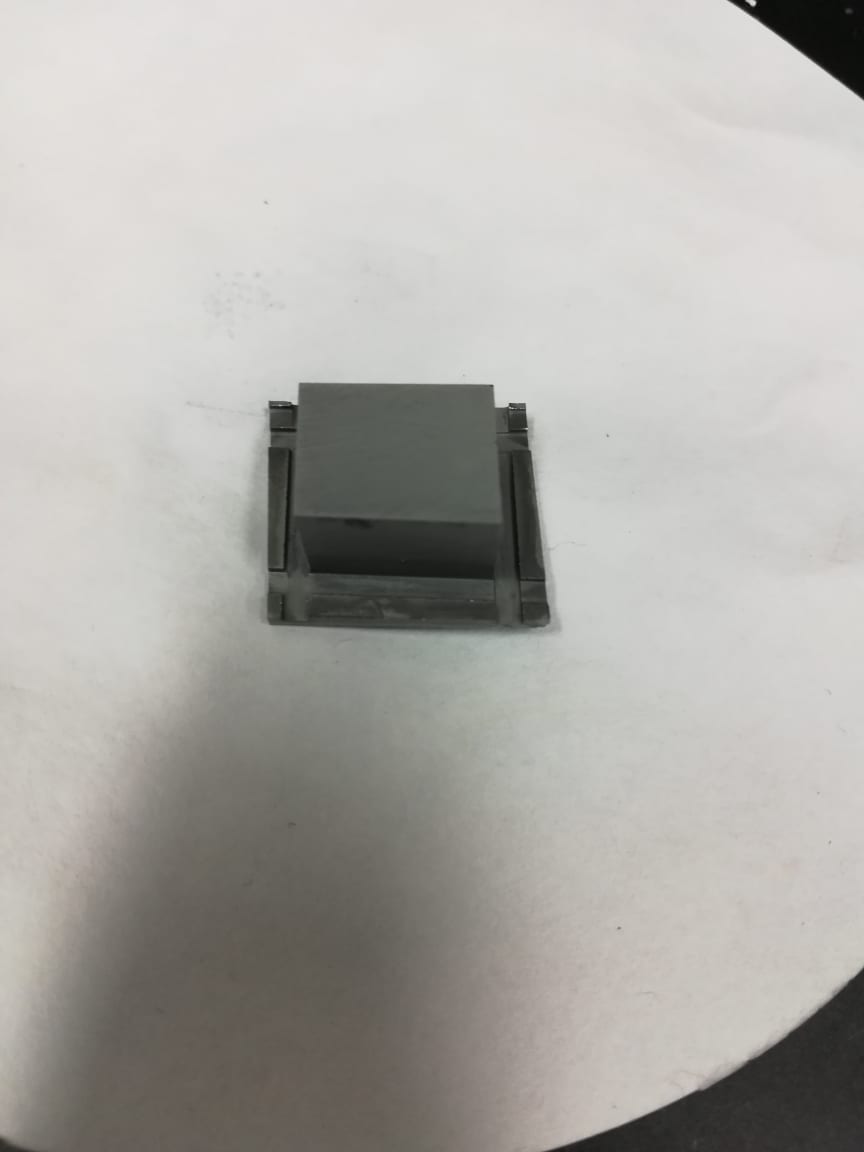 14
Conclusion
Low mass solar dark photon can be detected using advanced germanium detector of threshold 0.1 eV.
Background study for the project yet to be studied.
Crystal growth and zone refining yields the high purity germanium of desired impurities ; detector yet to be fabricated.
15
THANK YOU
16